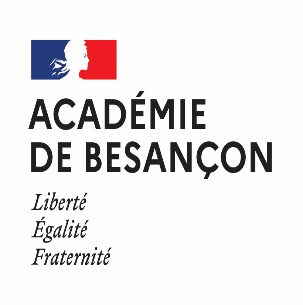 Elections professionnelles 2022 : 


 PRESENTATION AUX PERSONNELS ET AUX ORGANISATIONS SYNDICALES

Mars 2022
1
Elections professionnelles 2022
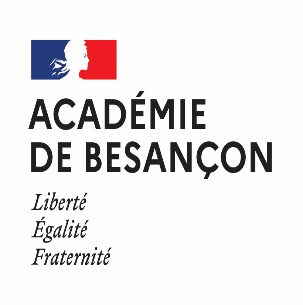 Introduction 

Les élections professionnelles auront lieu le jeudi 8 décembre 2022 et le vote électronique sera ouvert à partir du jeudi 1er décembre.

Ces élections seront les quatrièmes à se dérouler au moyen du vote électronique, après celles de 2011, 2014 et 2018.

Pour la première fois en 2022, les élections au CSA du MESRI auront également lieu au moyen du vote électronique.

Les élections de 2022 seront marquées par la mise en place des instances issues de la loi de transformation de la fonction publique du 6 août 2019 : les comités sociaux d’administration remplacent les comités techniques et les CHSCT. Les CAP, qui perdent leurs compétences collectives, sont désormais structurées non plus autour du corps-grade mais autour de la catégorie statutaire, sauf cas particuliers.
Elections professionnelles 2022
2
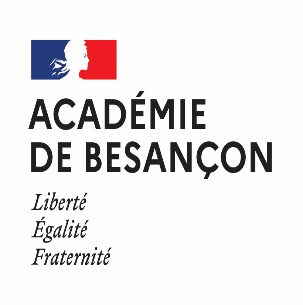 Sommaire
1ère partie : LEs scrutins de 2022
les instances concernées
cartographie des CSA au MENJS
cartographie des CAP au MENJS
cartographie des CCP
cartographie des CAP au MESRI
2ème partie : le calendrier ministeriel
le calendrier ministériel

Annexe : le cadre législatif et réglementaire des élections de 2022
Elections professionnelles 2022
3
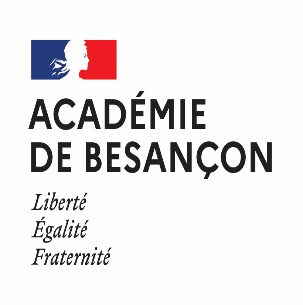 1ère PARTIE : LES SCRUTINS DE 2022
Elections professionnelles 2022
4
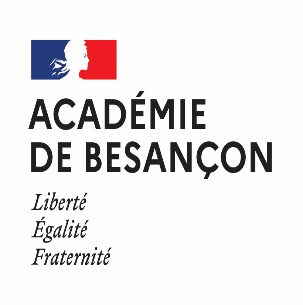 1ère PARTIE : LES SCRUTINS DE 2022
1. Les instances concernées
Une nouvelle cartographie des instances a été définie liée à la fois :
1°) par la loi de transformation de la fonction publique du 6 août 2019 
- Les comités techniques et les CHSCT sont remplacés par des comités sociaux d’administration (CSA). Ils disposeront d’une formation spécialisée en santé, sécurité et conditions de travail dès lors que l’effectif représenté atteint le nombre de 200.
- Les CAP seront désormais structurées autour de la catégorie statutaire (sauf dérogation, par exemple pour tenir compte des responsabilités particulières exercées par les membres de certains corps ou encore de l’importance de leurs effectifs).
2°) par le transfert de jeunesse et sports au MEN qui se traduit par l’institution, dérogatoire, de deux CSA ministériels auprès du ministre de l’éducation nationale, de la jeunesse et des sports :
Un CSA ministériel de l’éducation nationale 
Un CSA ministériel de la jeunesse et des sports
Elections professionnelles 2022
5
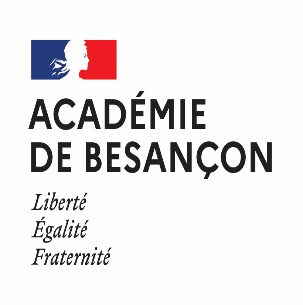 1ère PARTIE : LES SCRUTINS DE 2022
2. cartographie des comités sociaux d’administration (CSA) institués à compter des élections de 2022 au ministère de l’éducation nationale, de la jeunesse et
 des sports (1/2)
Elections professionnelles 2022
6
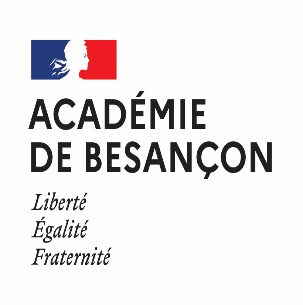 1ère PARTIE : LES SCRUTINS DE 2022
2. cartographie des comités sociaux d’administration (CSA) institués à compter des élections de 2022 au ministère de l’éducation nationale, de la jeunesse et des sports (2/2)

-Les 8 régions académiques dotées d’un CSA spécial de région académique sont les régions pluri-académiques (Auvergne – Rhône-Alpes, Bourgogne – Franche-Comté, Grand-Est, Hauts-de-France, Ile-de-France, Nouvelle-Aquitaine, Occitanie, PACA). 

	Le CSA spécial de région académique sera constitué par addition des suffrages recueillis aux élections aux CSA 	académiques.
Elections professionnelles 2022
7
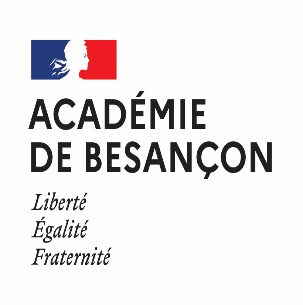 1ère PARTIE : LES SCRUTINS DE 2022
3. cartographie des CAP institués à compter des élections de 2022 au ministère de l’éducation nationale, de la jeunesse et des sports 1/3
Elections professionnelles 2022
8
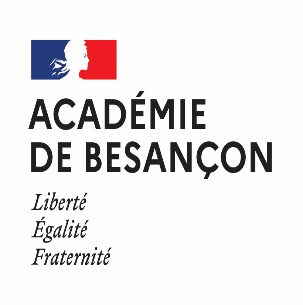 1ère PARTIE : LES SCRUTINS DE 2022
3. cartographie des CAP institués à compter des élections de 2022 au ministère de l’éducation nationale, de la jeunesse et des sports 2/3
* CAP unique : CAP réunissant des corps relevant de plusieurs catégories statutaires différentes
Elections professionnelles 2022
9
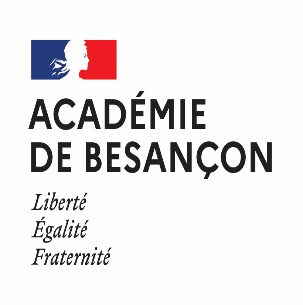 1ère PARTIE : LES SCRUTINS DE 2022
3. cartographie des CAP institués à compter des élections de 2022 au ministère de l’éducation nationale, de la jeunesse et des sports 3/3
Elections professionnelles 2022
10
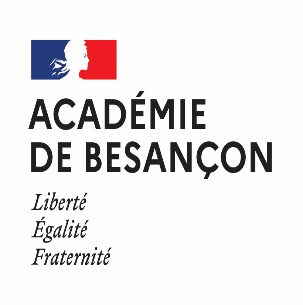 1ère PARTIE : LES SCRUTINS DE 2022
4. cartographie des CCP
Cette cartographie ne change pas par rapport à 2018 : l’arrêté du 27 juin 2011 reste en vigueur (se reporter à la diapo 62 en annexe), excepté un ajustement rédactionnel probable (en préparation)
Elections professionnelles 2022
11
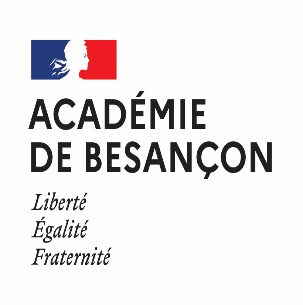 1ère PARTIE : LES SCRUTINS DE 2022
5. cartographie des CAP instituées à compter des élections de 2022 au ministère de l’enseignement supérieur, de la recherche et de l’innovation
Elections professionnelles 2022
12
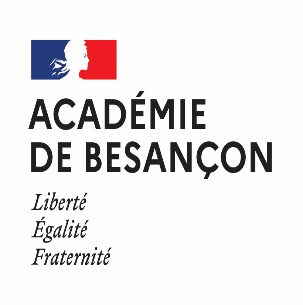 2ème PARTIE : Le calendrier ministériel
Elections professionnelles 2022
13
2ème PARTIE : Le calendrier ministériel
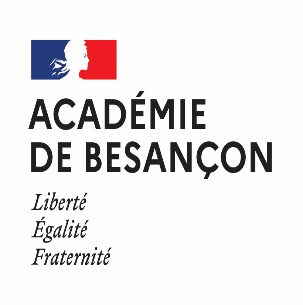 Le calendrier ministériel : 2022
2022
Date des élections :
8 décembre 2022
(du 1er au 8 décembre pour le VE)
Début Juin 2022
Date limite  de publication d’un arrêté pour chaque fonction publique, contresigné du PM et du ministre intéressé, fixant la date du scrutin.
1er janvier 2022
Date de référence pour la détermination des effectifs représentés au sein de chaque instance (dont % H/F).
Fin octobre 2022
Date limite de dépôt des candidatures. Début officiel du processus électoral.
31 mars 2022
Date limite de communication au personnel et aux partenaires sociaux concernés des proportions de femmes et d’hommes dans les effectifs représentés.
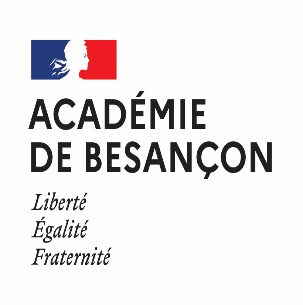 Annexe : 
le cadre législatif et réglementaire 
des élections de 2022
Elections professionnelles 2022
15
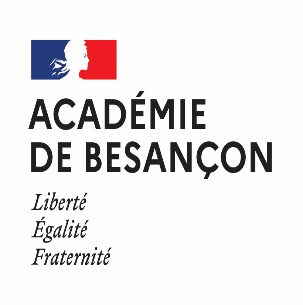 le cadre législatif et réglementaire 
des élections de 2022
1. Textes de référence sur les élections professionnelles -loi n°83-634 du 13 juillet 1983 modifiée portant droits et obligations des fonctionnaires -loi n°84-16 du 11 janvier 1984 modifiée portant dispositions statutaires relatives à la fonction publique de l’Etat, notamment ses articles 15 et 15 bis  -décret n°82-451 du 28 mai 1982 modifié relatif aux commissions administratives paritaire (article 12 pour les conditions d’inscription sur les listes électorales)-décret n°2020-1427 du 20 novembre 2020 relatif aux comités sociaux d’administration dans les administrations et les établissements publics de l’Etat (remplace le décret n°2011-184 du 15 février 2011 relatif aux comités techniques dans les administrations et les établissements publics de l’Etat) (article 29 pour les conditions d’inscription sur les listes électorales)circulaire d’application du décret n° 2011-184 du 15 février 2011 relatif aux comités techniques dans les administrations et les établissements publics de l’Etat. dispositions relatives à l’organisation et à la composition des comités techniques -  NOR : BCRF1109882C. Cette circulaire reste à ce jour utilisée car les dispositions du décret 2020-1427 sont assez largement identiques à celles du décret 2011-184 qu’il a abrogé.
Elections professionnelles 2022
16
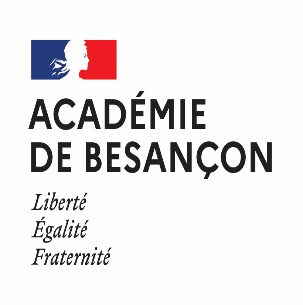 le cadre législatif et réglementaire 
des élections de 2022
2. Conditions à remplir pour être électeur aux CSA 

Réf. : article 29 décret 2020-1427 du 20 novembre 2020 relatif aux comités sociaux d’administration
I. - Sont électeurs pour la désignation des représentants du personnel au sein d'un comité social d'administration tous les agents exerçant leurs fonctions, dans le périmètre du ou des services au titre desquels le comité social compétent est institué.
Ces agents doivent remplir, dans le périmètre du comité social d'administration, les conditions suivantes :
1° Lorsqu'ils ont la qualité de fonctionnaire titulaire, être en position d'activité ou de congé parental ou être accueillis en détachement, ou par voie d'affectation dans les conditions du décret du 18 avril 2008 susvisé, ou de mise à disposition ;

2° Lorsqu'ils ont la qualité de fonctionnaire stagiaire, être en position d'activité ou de congé parental. Les élèves et les stagiaires en cours de scolarité ne sont pas électeurs ;
3° Lorsqu'ils sont agents contractuels de droit public ou de droit privé, bénéficier d'un contrat à durée indéterminée ou, depuis au moins deux mois, d'un contrat d'une durée minimale de six mois ou d'un contrat reconduit successivement depuis au moins six mois. En outre, ils doivent exercer leurs fonctions ou être en congé rémunéré ou en congé parental ;
4° Lorsqu'ils sont personnels à statut ouvrier, être en service effectif ou en congé parental ou bénéficier de toute forme de congé rémunéré ou être accueillis par voie de mise à disposition. Parmi cette catégorie d'agents, ceux effectuant le stage valant essai d'embauche ne sont pas électeurs.
Elections professionnelles 2022
17
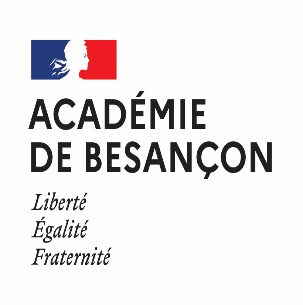 le cadre législatif et réglementaire 
des élections de 2022
3. Conditions à remplir pour être électeur aux CSA 
Réf. : article 29 décret 2020-1427 du 20 novembre 2020 relatif aux comités sociaux d’administration
II. - Par dérogation aux dispositions du premier alinéa du I, lorsqu'un agent exerce ses fonctions dans un service sous autorité conjointe de plusieurs ministres, il est électeur au comité social d'administration de proximité et au comité social d'administration ministériel du département ministériel en charge de sa gestion.
Les agents affectés ou mis à disposition dans un service placé sous l'autorité d'un ministre autre que celui en charge de leur gestion sont électeurs au seul comité social d'administration ministériel du département ministériel assurant leur gestion ainsi qu'au comité social d'administration de proximité du service dans lequel ils exercent leurs fonctions.
Les agents relevant d'un corps propre à un établissement public administratif affectés ou mis à disposition dans un établissement public administratif autre que celui en charge de leur gestion ou dans un département ministériel sont électeurs au comité social d'administration de proximité de l'établissement assurant leur gestion ainsi qu'au comité social d'administration de proximité de l'établissement ou du service dans lequel ils exercent leurs fonctions.
Elections professionnelles 2022
18
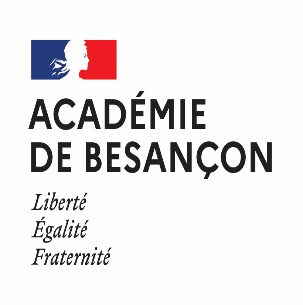 le cadre législatif et réglementaire 
des élections de 2022
4. Conditions à remplir pour être électeur aux CSA 

Réf. : article 29 décret 2020-1427 du 20 novembre 2020 relatif aux comités sociaux d’administration

III. - Les agents mis à disposition ou détachés auprès d'un groupement d'intérêt public ou d'une autorité publique indépendante sont électeurs au comité social d'administration ministériel du département ministériel assurant leur gestion.
IV. - Lorsqu'un comité social d'administration ministériel reçoit compétence, conformément au 1° de l'article 53, pour examiner les questions communes à tout ou partie des établissements publics de l'Etat relevant du département ministériel ou, par arrêté conjoint des ministres intéressés, de plusieurs départements ministériels, ou conformément au 2° du même article pour examiner les questions propres à un ou plusieurs établissements publics de l'Etat en cas d'insuffisance des effectifs en leur sein, les agents affectés dans ces établissements sont électeurs à ce comité.
Elections professionnelles 2022
19
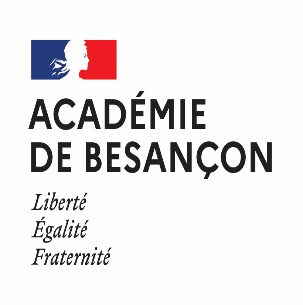 le cadre législatif et réglementaire 
des élections de 2022
5. Conditions à remplir pour être électeur aux CAP     Réf. : article 12 décret 82-451 du 28 mai 1982 relatif aux commissions administratives paritaires

Sont électeurs, au titre d'une commission administrative paritaire déterminée, les fonctionnaires en position d'activité ou en position de congé parental appartenant à un corps relevant de cette commission.Un fonctionnaire en position de détachement est électeur à la fois au titre de son corps d'origine et du corps dans lequel il est détaché.Dans le cas où une commission est placée auprès d'un chef de service déconcentré ou lorsque les membres d'un même corps sont représentés au sein de commissions différentes, un arrêté conjoint du ou des ministres intéressés et du ministre chargé de la fonction publique détermine, pour chacune d'entre elles, la composition du collège électoral.
Elections professionnelles 2022
20
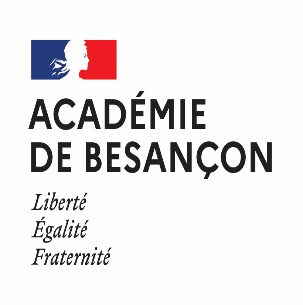 le cadre législatif et réglementaire 
des élections de 2022
6. Conditions à remplir pour être électeur aux CCP     Réf. : article 7 arrêté ministériel du 27 juin 2011 instituant des commissions consultatives paritaires compétentes à l’égard de certains agents contractuels exerçant leurs fonctions au sein du ministère chargé de l’éducation nationale

Sont électeurs, pour chaque commission consultative paritaire, les agents contractuels exerçant les fonctions au titre desquelles la commission a été instituée et remplissant les conditions suivantes :
1° Justifier d'un contrat à durée indéterminée ou d'un contrat d'une durée minimale de six mois ou d'un contrat reconduit successivement depuis au moins six mois, en cours à la date du scrutin, dans les écoles publiques, les établissements ou les services situés dans le ressort territorial de la commission ;
2° Etre en fonctions depuis au moins deux mois à la date du scrutin, à l'exception des agents en contrat à durée indéterminée ;
3° Etre, à la date du scrutin, en activité, en congé rémunéré ou en congé parental.
______

Par ailleurs l’arrêté du 27 juin 2011 prévoit (article 9) que les élections sont organisées par scrutin sur sigle (donc pas de calcul de proportionnalité femmes / hommes des effectifs).
Elections professionnelles 2022
21